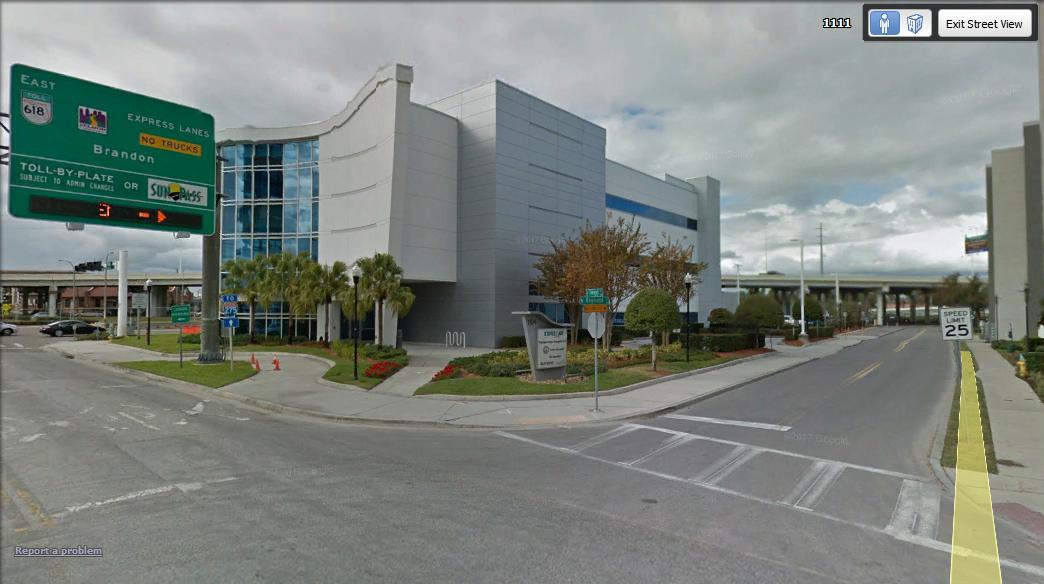 Tampa Hillsborough 
Expressway 
Authority
Industry Forum 
6/15/2018
Introductions
Agenda
Project Overview
South Selmon Capacity PEIR
Nebraska/Twiggs Improvements SEIR
Project Objectives
Public Involvement
Engineering Analysis
Environmental Analysis 
Schedule
Compensation
Questions
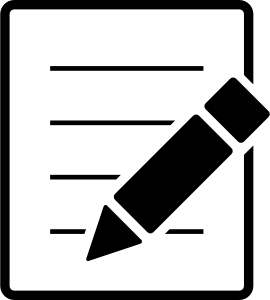 Selmon Expressway South Capacity Project
Project Overview

Selmon Expressway from Selmon West Extension to Whiting Street
PEIR:
PD&E study will be conducted as a PEIR
No state or federal funds 
Follow procedures and requirements set forth in FDOT PD&E manual
Selmon Expressway South Capacity Project
Roles:
Tampa Hillsborough Expressway Authority (THEA) – Owner/Developer/Operator
HNTB – General Engineering Consultant for THEA

Project Objective:
Evaluate capacity improvements based on traffic needs, costs, impacts
Additional lanes, barrier wall, inside paved shoulders, elevated lanes, additional lanes to inside and outside of existing lanes, dynamic toll pricing, other operational and safety concerns 

Coordination:
THEA’s South Selmon Safety Project DB
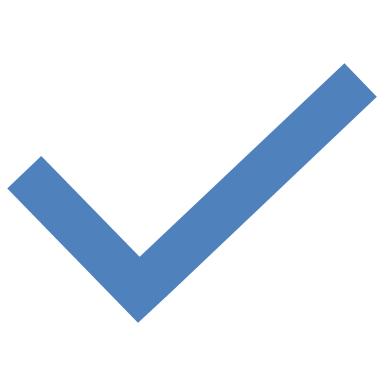 Selmon Expressway South Capacity Project
Selmon Expressway South Capacity Project
Selmon Expressway South Capacity Project
Selmon Expressway South Capacity Project
Schedule
Selmon Expressway South Capacity Project
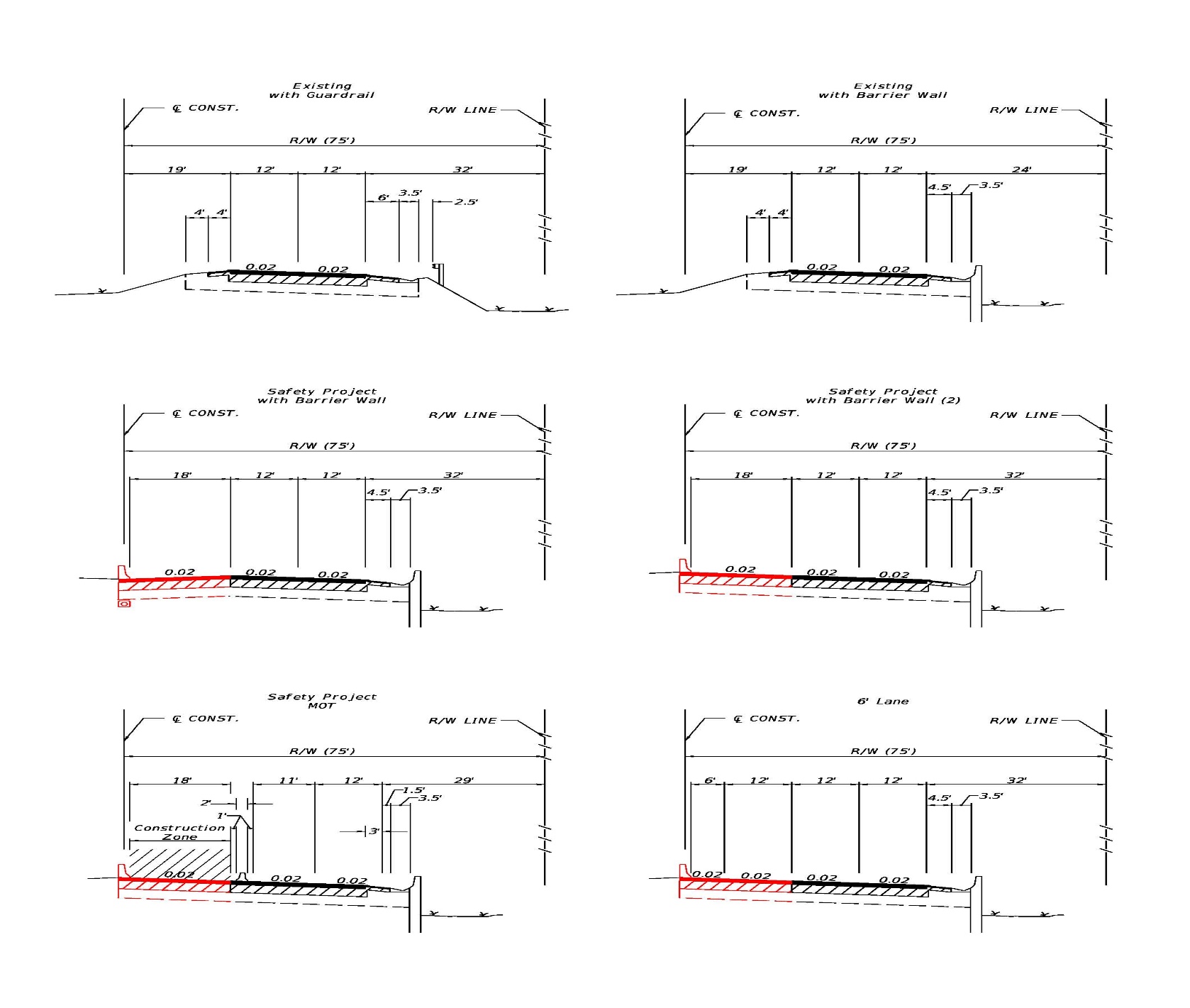 Typical 
Sections
Selmon Expressway South Capacity Project
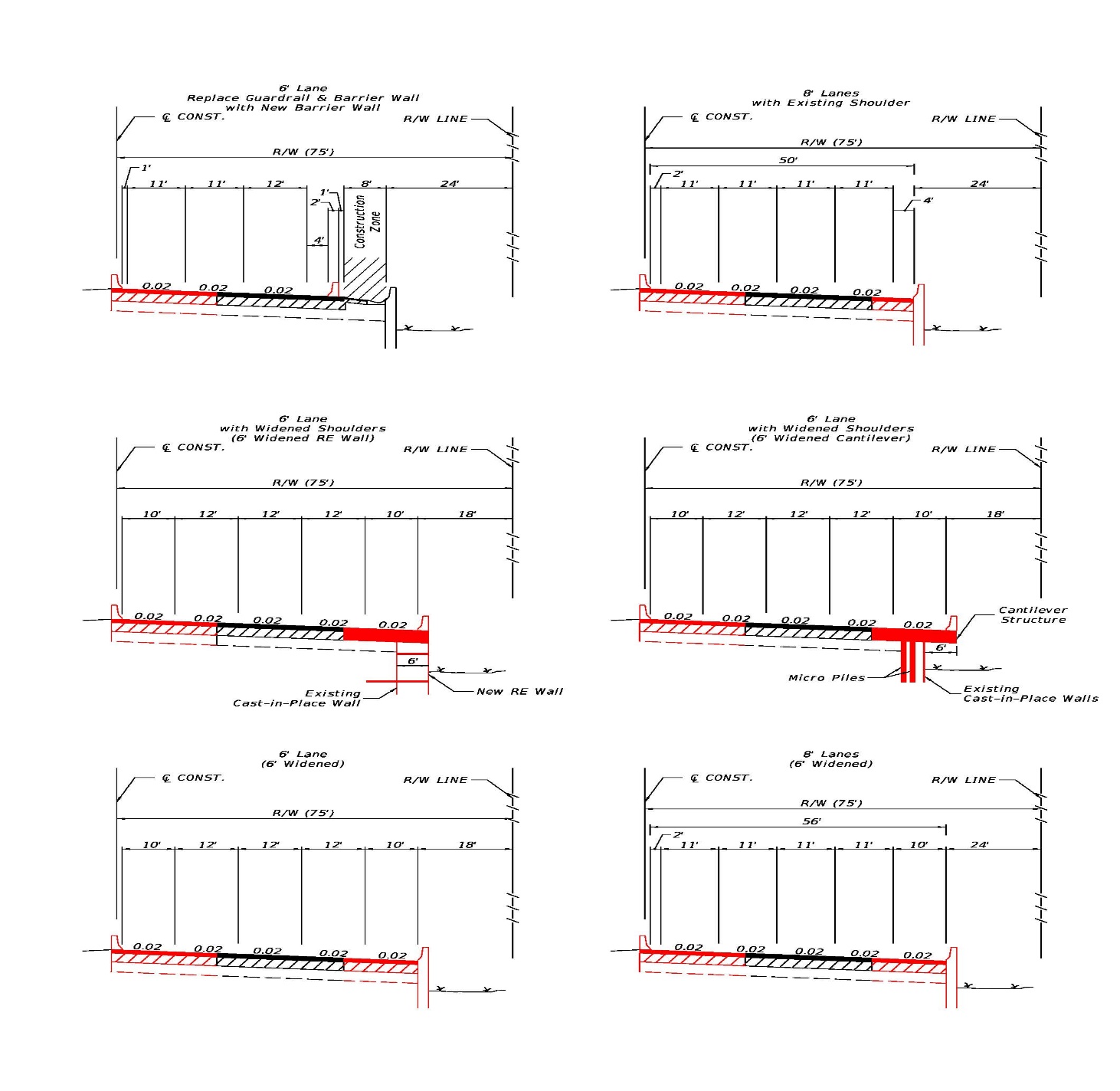 Typical 
Sections
Selmon Expressway South Capacity Project
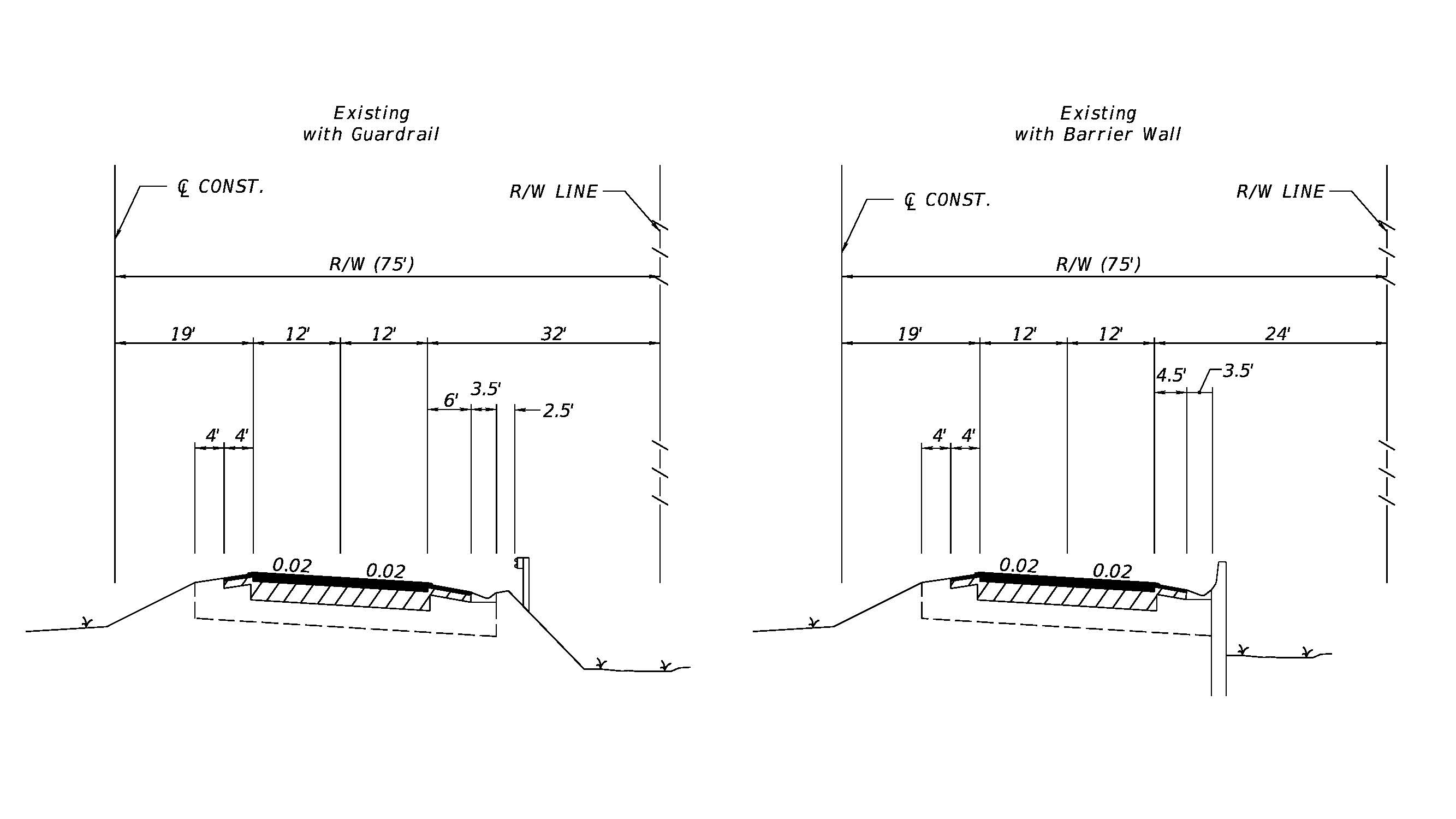 Typical 
Sections
Selmon Expressway South Capacity Project
Typical 
Sections
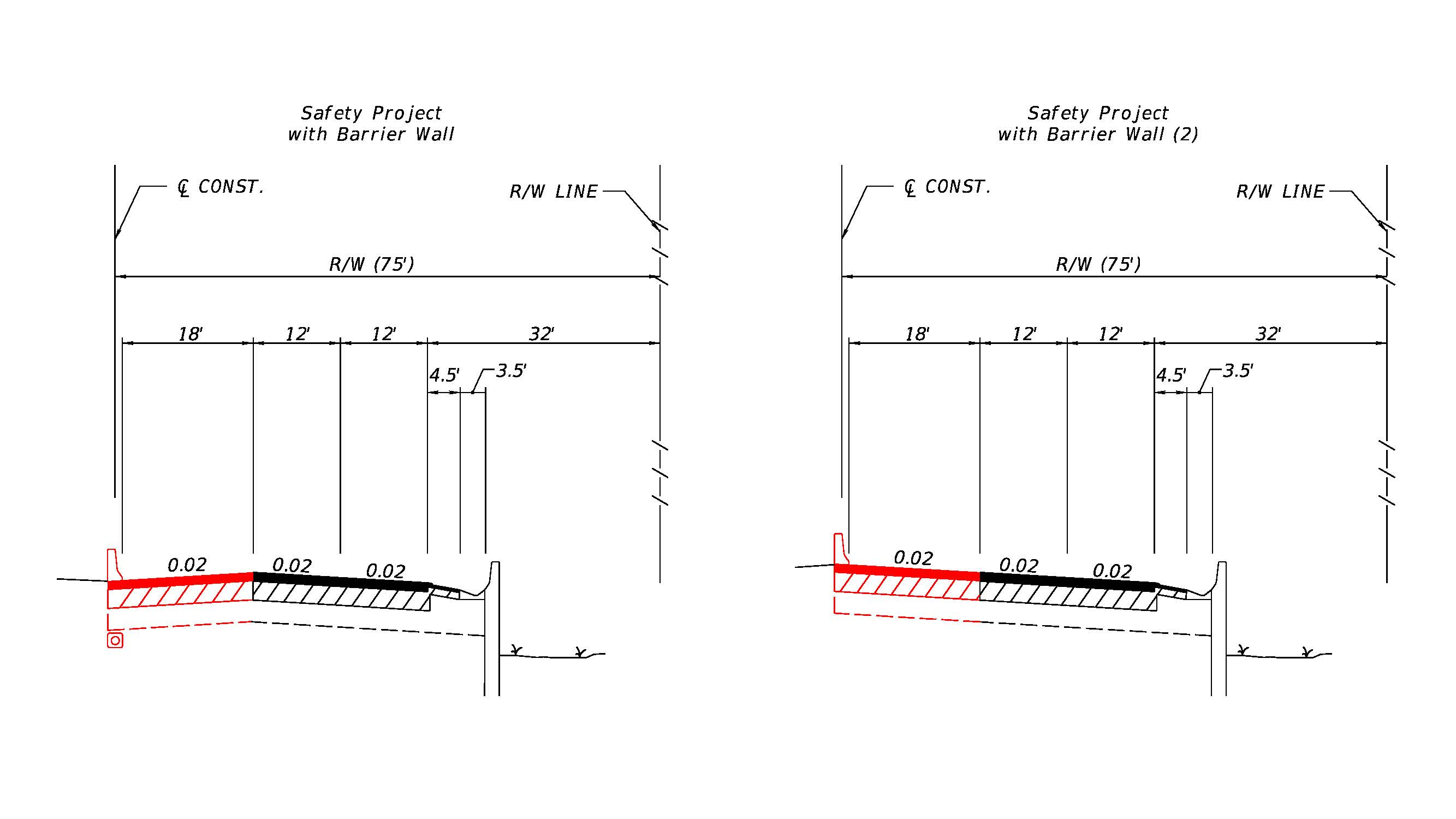 Selmon Expressway South Capacity Project
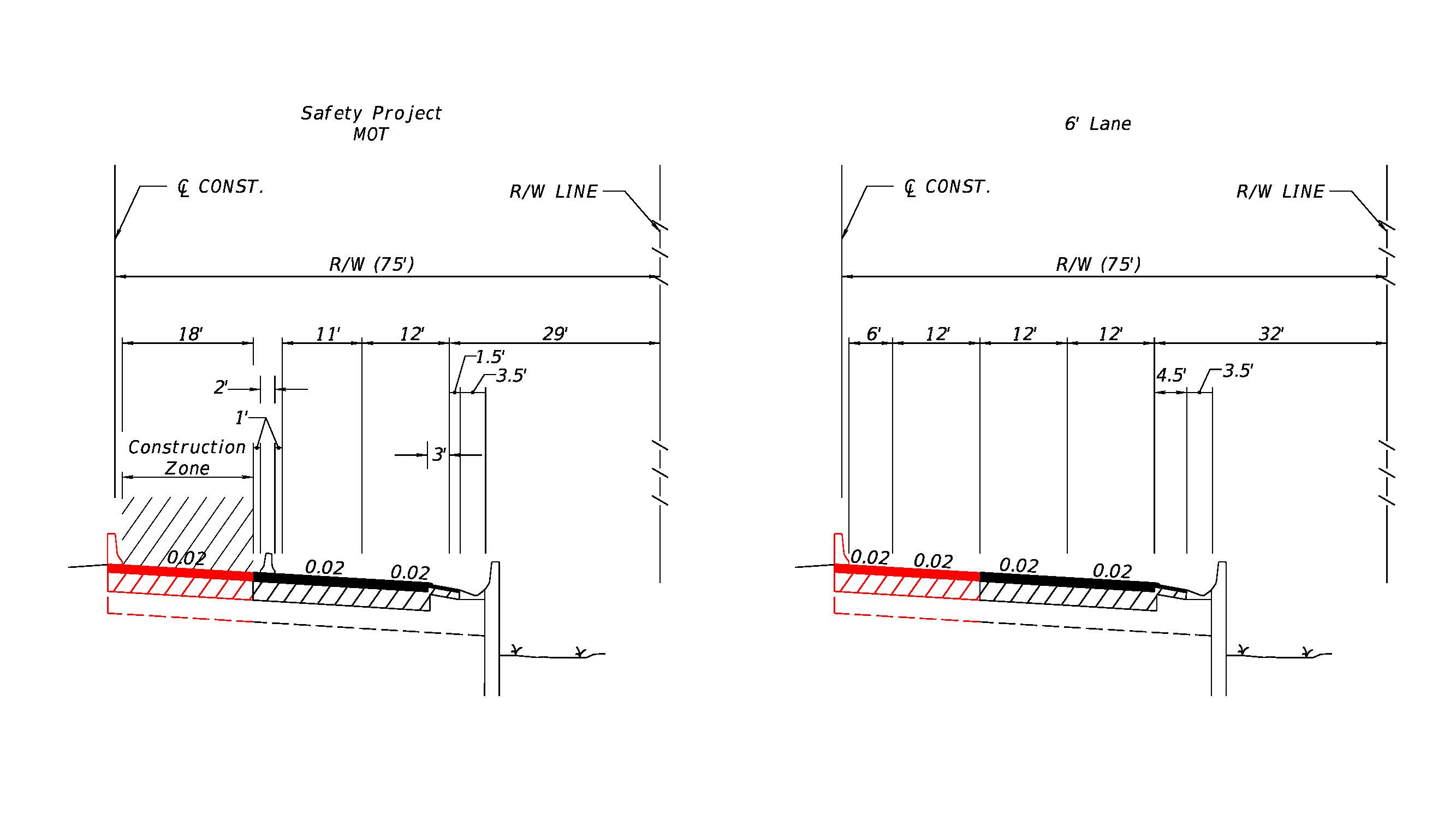 Typical 
Sections
Selmon Expressway South Capacity Project
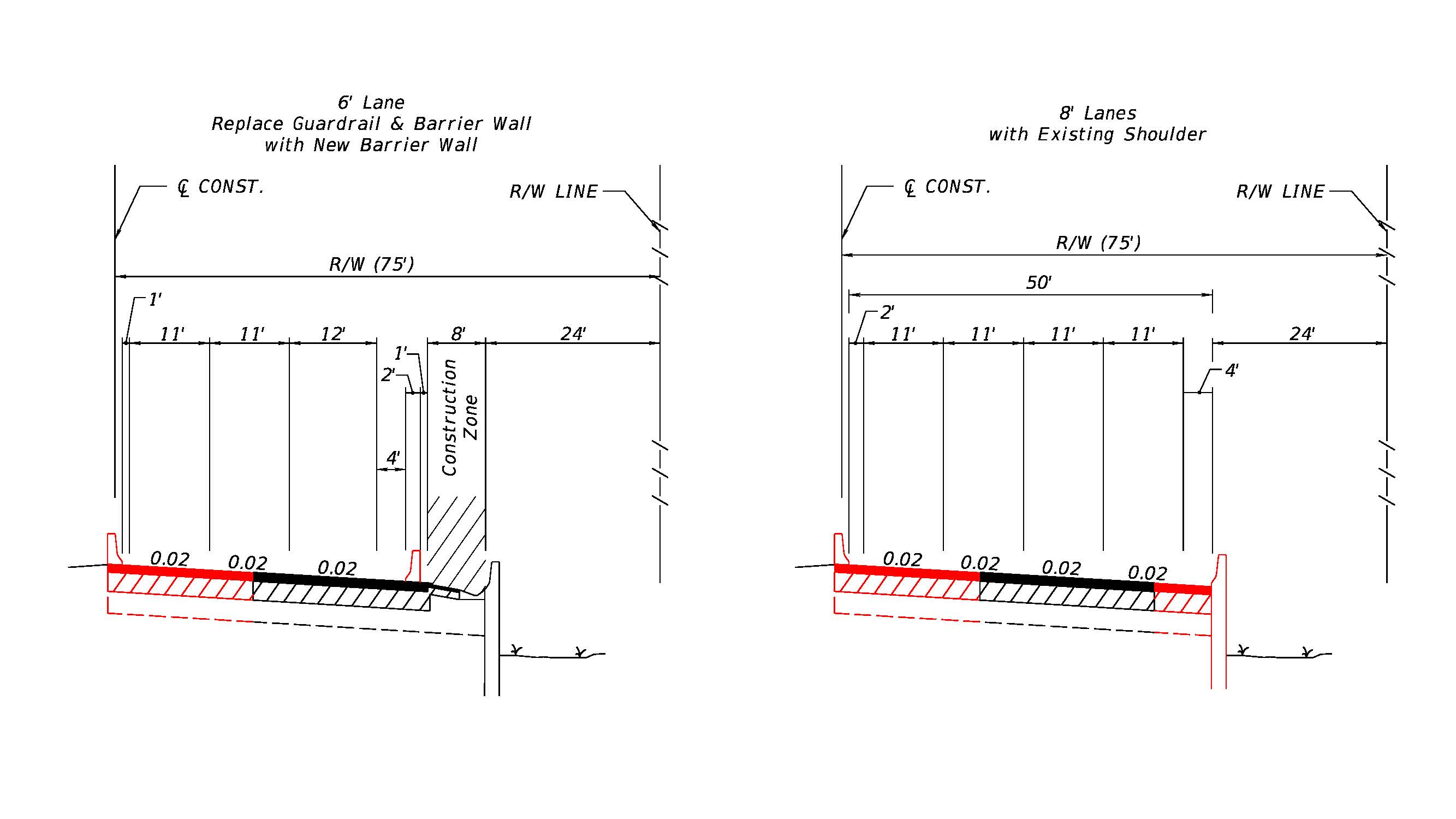 Typical 
Sections
Selmon Expressway South Capacity Project
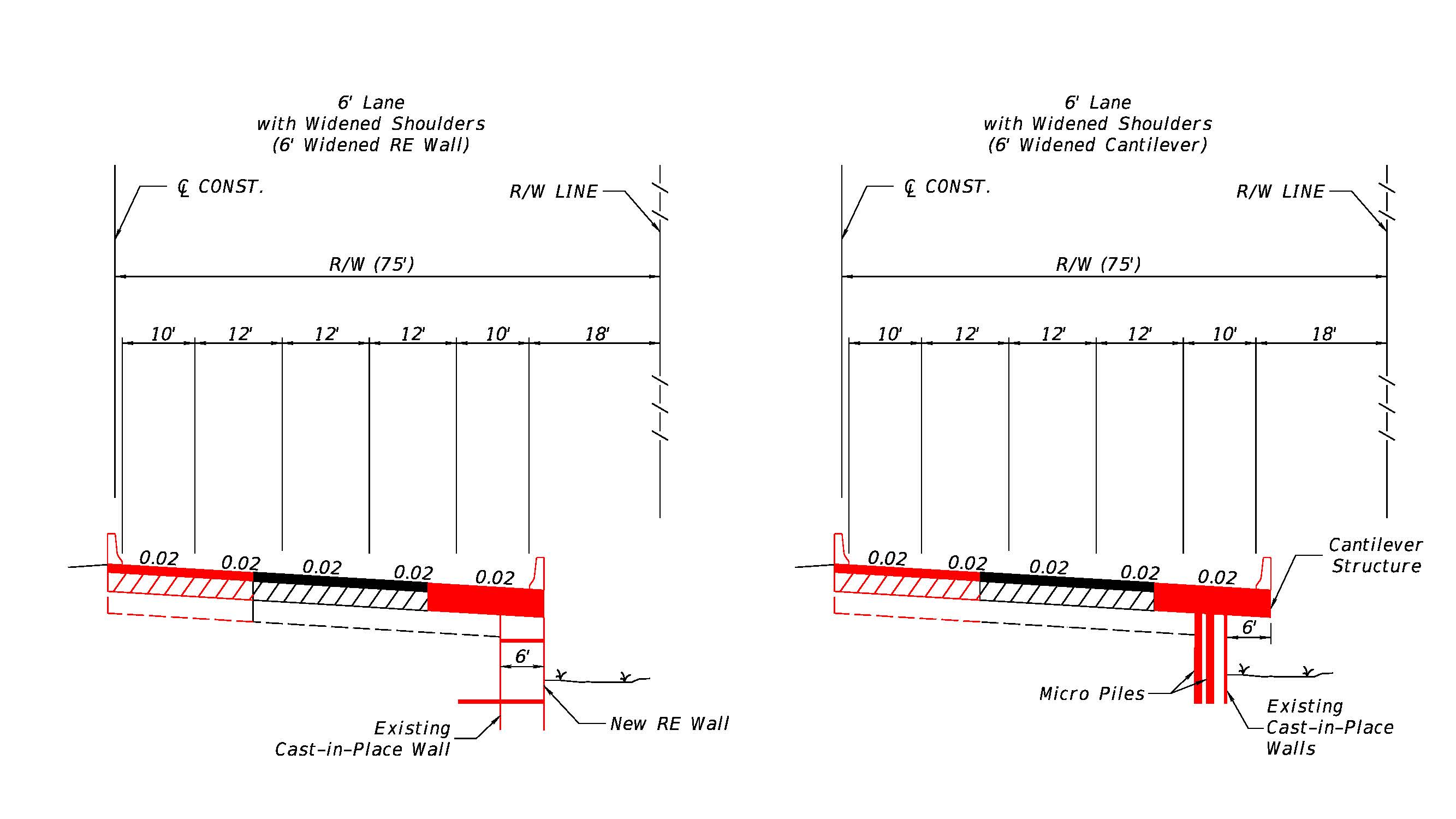 Typical 
Sections
Selmon Expressway South Capacity Project
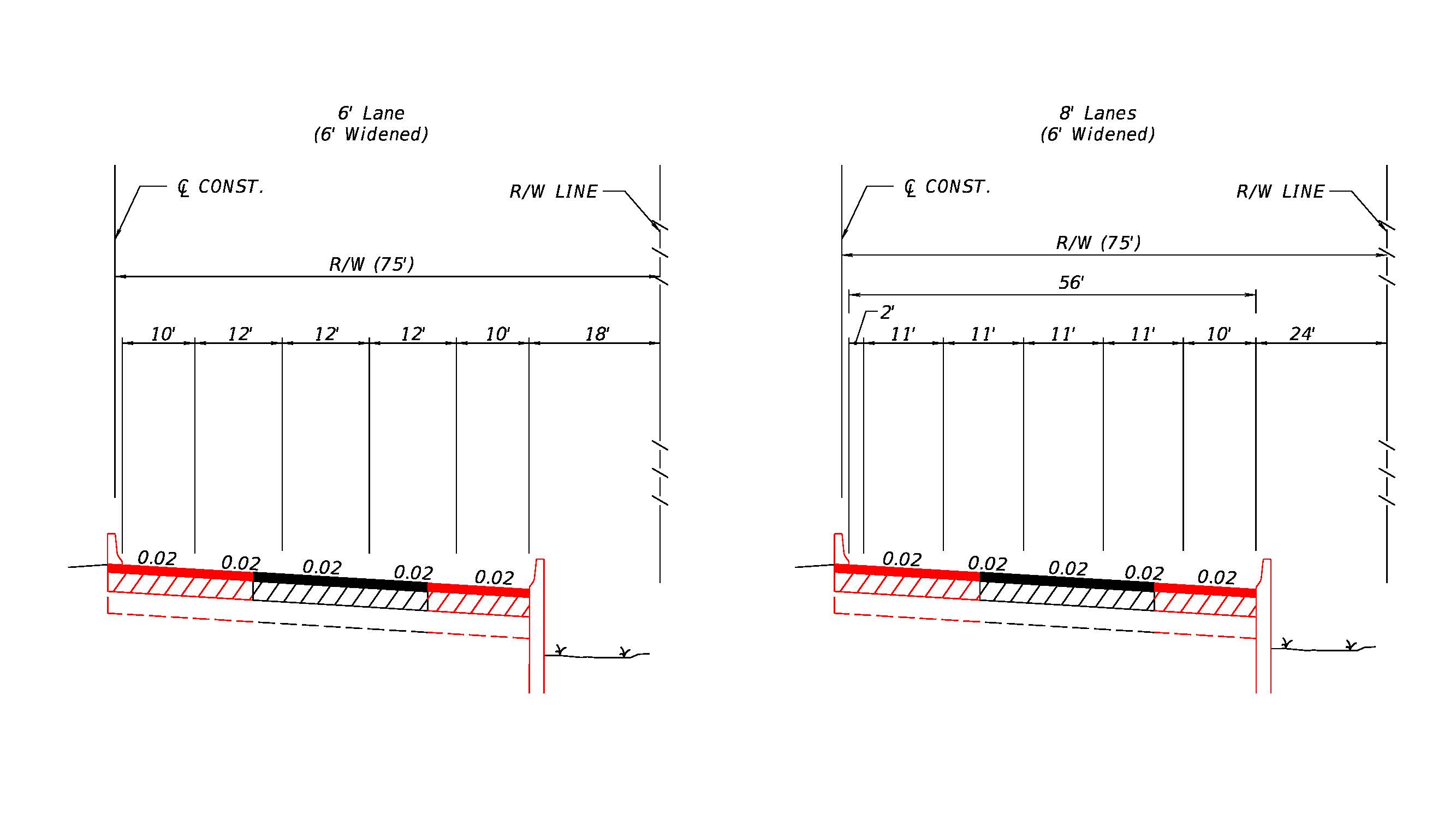 Typical 
Sections
Selmon Expressway South Capacity Project
Typical 
Sections
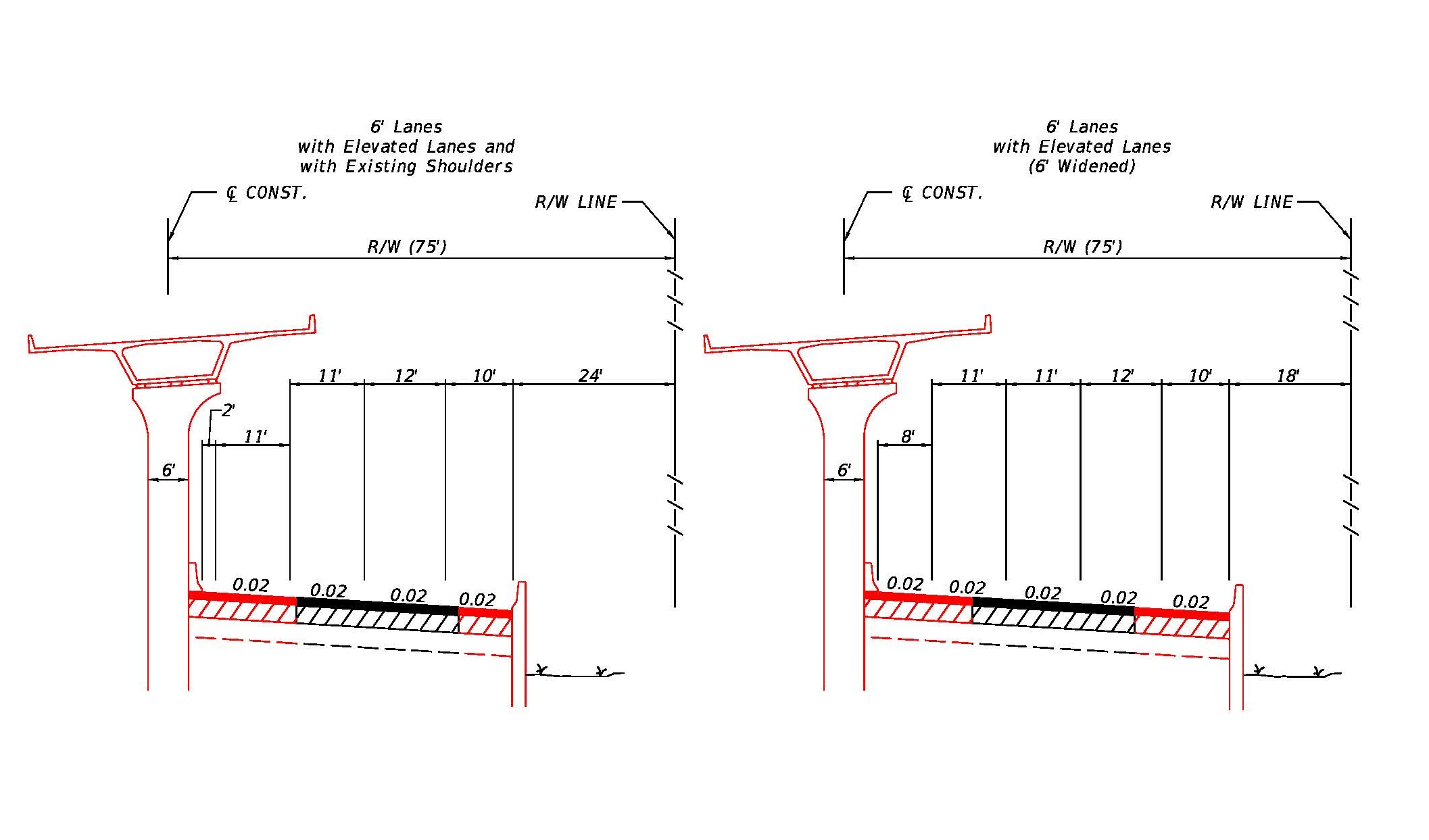 Nebraska/Twiggs Improvements
Project Overview

Nebraska Avenue and Twiggs Street from East of Meridian Avenue to West of Nebraska Avenue and along Nebraska Avenue to North of the Cass Street/Nuccio Parkway Intersection

SEIR:

PD&E study will be conducted as a SEIR
Follow procedures and requirements set forth in FDOT PD&E manual
Nebraska/Twiggs Improvements
Roles:
Tampa Hillsborough Expressway Authority (THEA) – Owner/Developer/Operator
Florida Department of Transportation (FDOT) – Owner
City of Tampa - Owner
HNTB – General Engineering Consultant for THEA

Project Objective:
Evaluate operational improvements, additional capacity, multimodal enhancements

Coordination:
THEA’s planned project to add an additional west bound lane along Twiggs Street from Meridian Avenue to Nebraska Avenue (Project #O-00918)
City of Tampa Twiggs St. Traffic Study
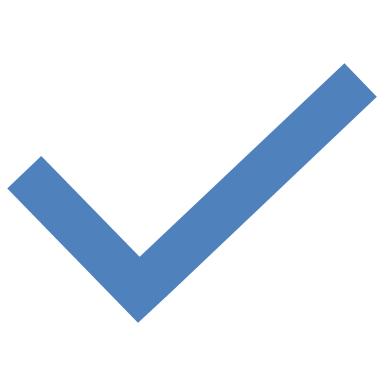 Nebraska/Twiggs Improvements
Nebraska/Twiggs Improvements
Nebraska/Twiggs Improvements
Nebraska/Twiggs Improvements
Schedule
Procurement
Letter of Interest	
Short-list
Presentations/Q&A by Short-listed firms
TRC Members and Technical Advisors
South Selmon Capacity:

TRC Members:
Dave May, PE – THEA
Bob Frey, AICP – THEA
Christina Kopp, AICP – THEA

Technical Advisors:
Sue Chrzan – THEA
Jim Drapp, PE – THEA GEC
Al Stewart, PE – THEA GEC
Laura Herrscher – THEA GEC
Fred Ochoa – THEA GEC
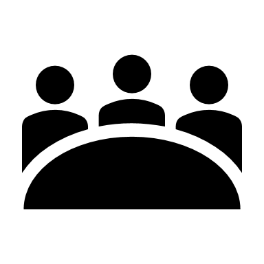 TRC Members and Technical Advisors
Nebraska/Twiggs:

TRC Members:
Dave May, PE – THEA
Bob Frey, AICP – THEA
Christina Kopp, AICP – THEA

Technical Advisors:
Sue Chrzan – THEA
Jim Drapp, PE – THEA GEC
Al Stewart, PE – THEA GEC
Laura Lockwood-Herrscher – THEA GEC
Julian Gutierrez – THEA GEC
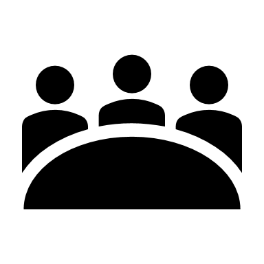 Project Documents
Future THEA Projects
PD&Es: 

Whiting St
Selmon East
Selmon East-West
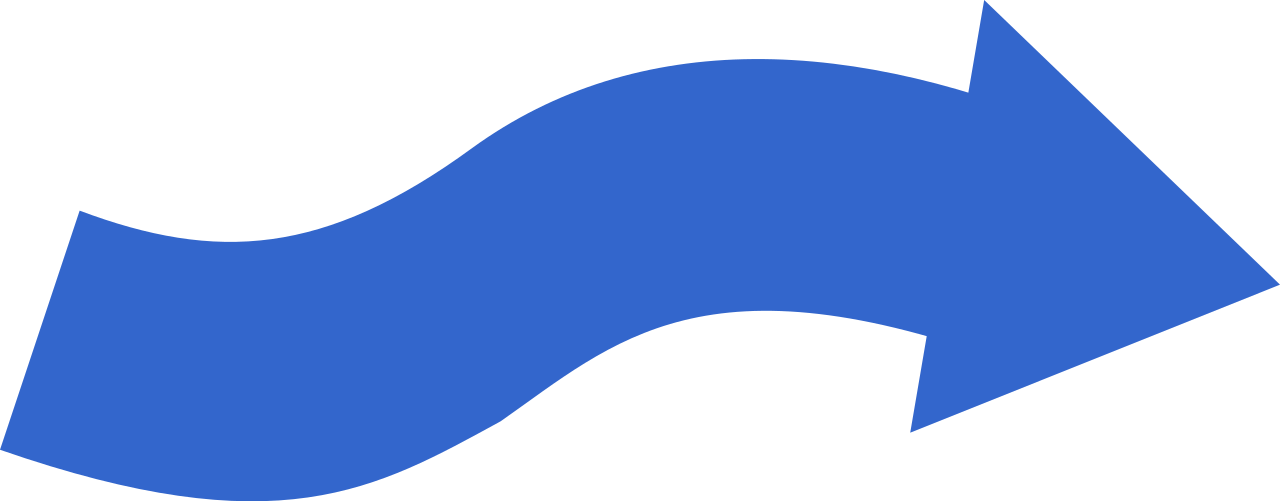 Questions?
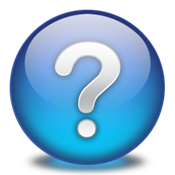